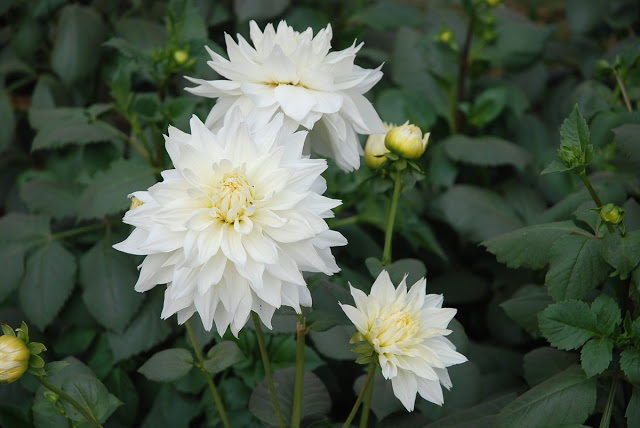 স্বাগতম
পরিচিতি
নামঃ সুবল চন্দ্র সুত্রধর।
পদবিঃসহকারি প্রধান শিক্ষক।
প্রতিষ্ঠানঃ ভাইয়াসুতী উচ্চ বিদ্যালয়। 
কালীগঞ্জ,গাজীপুর।
শ্রেনিঃসপ্তম ।
বিষয়ঃগণিত।
আধ্যয়ঃ ৫ম(বীজগণিতীয় সূত্রাবলী ও প্রয়োগ)
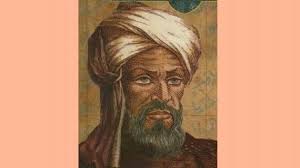 গণিতবিদ
মুসা আল খোয়ারিজমি
বীজগণিতের জনক
এই পাঠ শেষে শিক্ষার্থীরা-
বীজগণিতীয় রাশি কি বলতে পারবে;
বীজগণিতীয় সূত্র কি বলতে পারবে;
বর্গ নির্ণয়ে বীজগণিতীয় সূত্রের বর্ণনা ও প্রয়োগ করতে পারবে;
বীজগনিতীয় সূত্র ও অনুসিদ্ধান্ত প্রয়োগ করে গাণিতিক সমস্যা সমাধান করতে পারবে।
বীজগণিতীয় রাশিঃ  সংখ্যা নির্দেশক প্রতীক এবং প্রক্রিয়া চিহ্ন এর অর্থবোধক বিন্যাসকে বীজগণিতীয় রাশি বলে।
বীজগণিতীয় সুত্রঃ বীজগণিতীয় প্রতীক দ্বারা প্রকাশিত যে কোন সাধারণ নিয়ম বা সিদ্ধান্তকে বীজগণিতীয় সুত্র বা সংক্ষেপে সুত্র বলে।
একক কাজঃ x +2y এর বর্গ নির্ণয় কর।
সমাধান
সমাধান
সমাধান
মূল্যায়ন
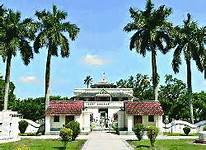 বাড়ীর কাজ
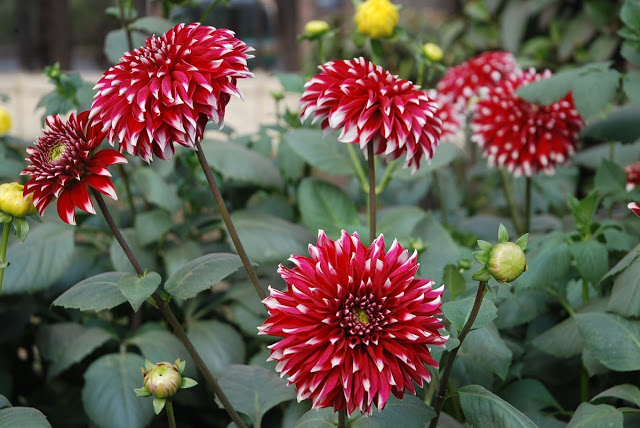 ধন্যবাদ